ENCORE
Entrepreneurship Knowledge Centers to Foster Innovative Entrepreneurship Practices in Education and ResearchSOCIAL ENTREPRENEURSHIPUniversity of Alicante, may 9th 2022
Duration
15.01.2021 - 14.01.2024
Definition
The creation of new products, services and business behaviours that a part of satisfying social demands also means a sustainable social transformation (Dacin et al., 2010)

It defines the social  entrepreneurship in an innovative way, as the creation of social value from activities that can occur within and out of profit-making organisations in the private or public sectors (Austin et al., 2006)
Social Entrepreneurship
Social Entrepreneurship
3
Some data:
The world-wide average of adults aged between 8 and 64 years that are in the process to create a social company is of 3,2%
7,6% find  a way to set a startup with commercial target
1% of Spaniards among 18 and 64 years begin a social entrepreneurship initiative
0,7% of the population has stable projects
Social Entrepreneurship
4
Social entrepreneur profile:
55% are men and 45% women
People of 18-34 years are more willing to set organisations with social targets
The levels of education of social entrepreneurs differ significantly among regions:
In Africa Sub-Saharian the social entrepreneurs are much less formed that in the rest of regions of the world 
USA and Australia the highest concentration of social entrepreneurs with higher education level (62%)
In Europe 50% entrepreneurs have higher education level.
Social Entrepreneurship
5
Social entrepreneurship factors determining success
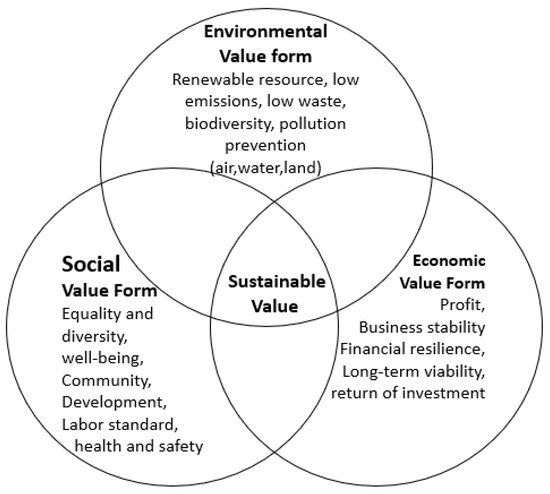 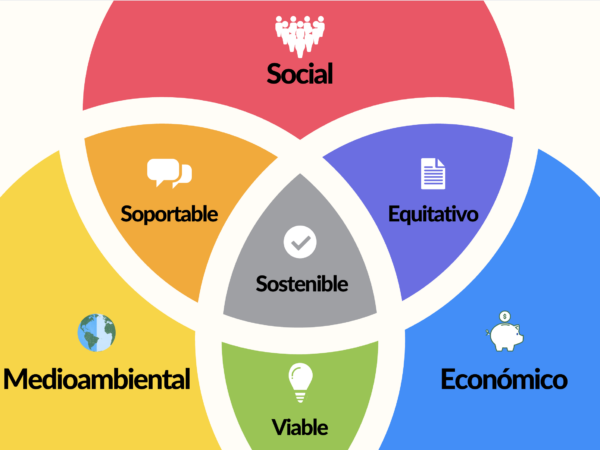 Social Entrepreneurship
6
Social vs traditional entrepreneur
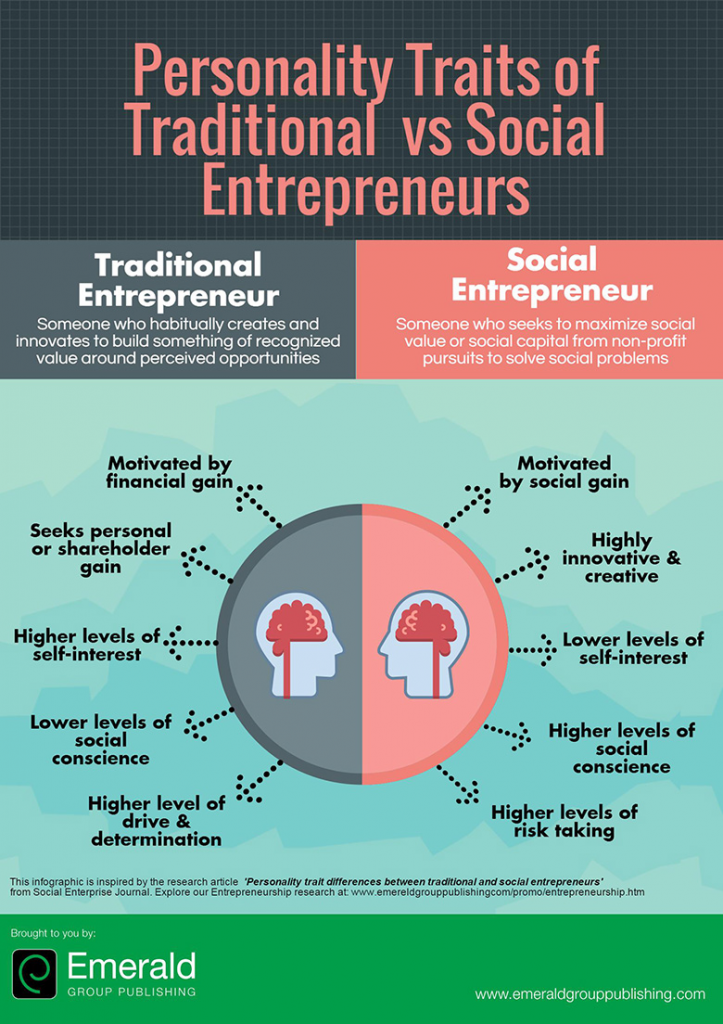 Social Entrepreneurship
7
Social entrepreneur ecosystem
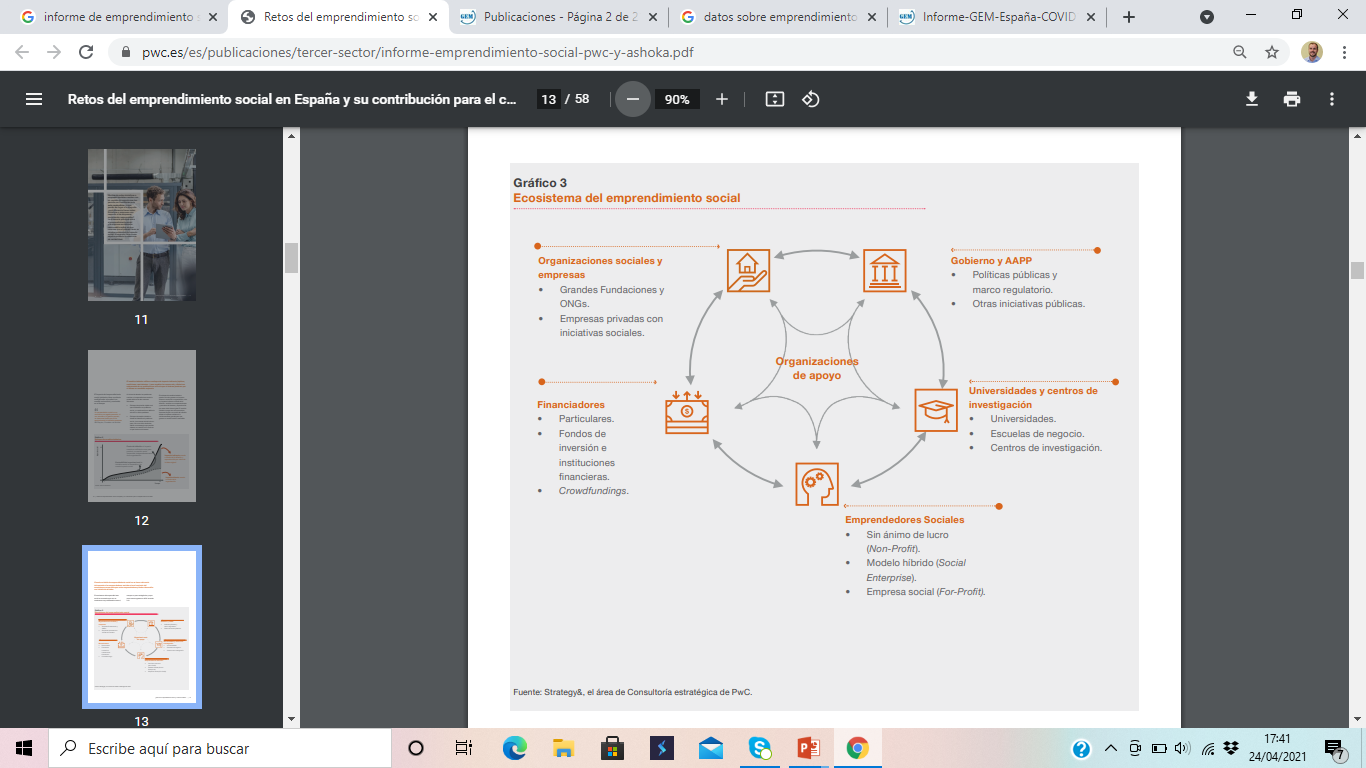 Social Entrepreurship
8
Social entrepreneur ecosystem
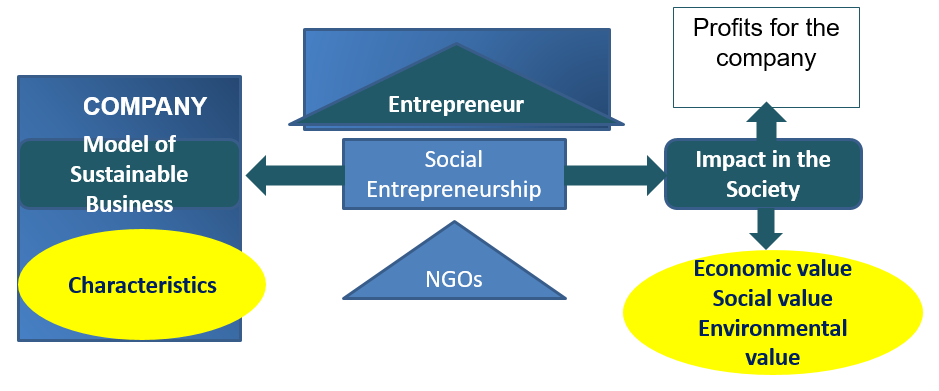 Social Entrepreurship
9
Partners
Fachhochschule Joanneum / Austria
University of Alicante / Spain 
Haaga-Helia UAS / Finland 
Royal University of Bhutan (Gedu College of Business Studies) / Bhutan 
Royal Thimphu College in Bhutan 
Tribhuvan University (Institute of Crisis Management Studies) / Nepal 
Global College International / Nepal 
Souphanouvong University / Laos 
National University of Laos / Laos